Různá pojetí znaku(Saussure – Peirce – Bühler)
Jazykový obrat a co z toho pošlo pro divadlo
(předehra k pořádné sémiotice)
Všechny skutečnosti jeviště, dramatikovo slovo, herecký projev, jevištní osvětlení – to všechno jsou skutečnosti, které zastupují jiné skutečnosti. Divadelní projev je soubor znaků…. (HONZL)



A co to přesně je, ten „znak“?
Ferdinand  de Saussure

diadický model znaku 

Znak tvoří označující a označované, jejich spojení je arbitrární…

Synchronní nikoliv diachronní pojetí jazyka

Rozlišení na langue a parole (někdy se překládá jako „jazyk“ a „promluva“)

Zdůrazňuje distinkci mezi jazykovými znaky 

Analýza směřuje dovnitř jazyka, do jeho vnitřní systémové logiky
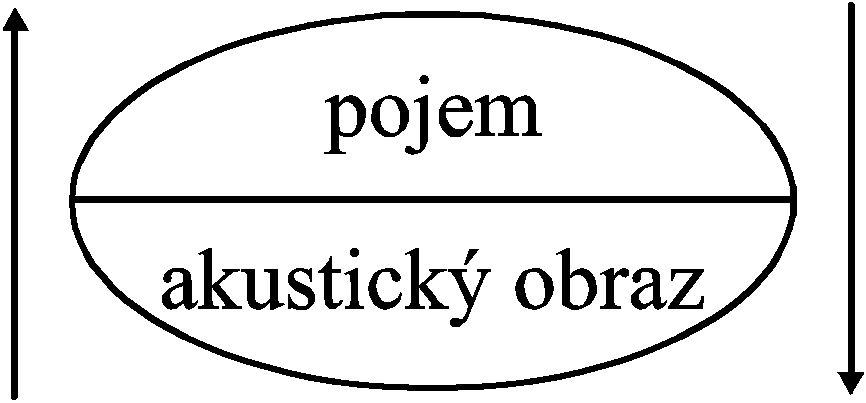 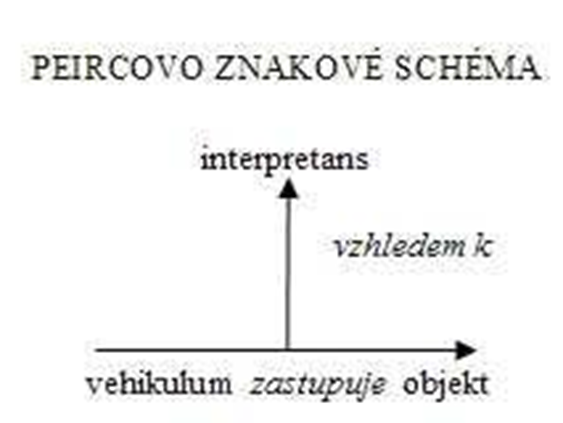 Charles Sanders Peirce

triadický model znaku

Znak je analyzován v komunikační situaci

Studují se různé způsoby semiózy

Zahrnuje i pragmatiku vypovídání
Jedno z dělení znaků podle Peirce

Ikon – nějaký typ podobnosti				obraz, graf, schéma

Index – návaznost / příčinná vazba /soumeznost		stopa / kouř značí přítomnost ohně

Symbol – konvenčnost 				jazyk, „symbol“ v úzkém slova smyslu, konvenční gesto
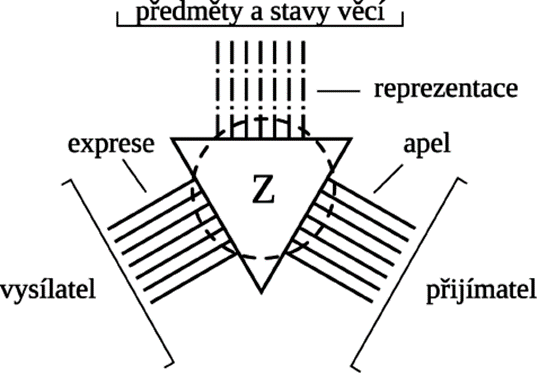 Karl Bühler

komunikační model znaku

Znak jako nástroj komunikace

Znak jako propojení několika různých sfér
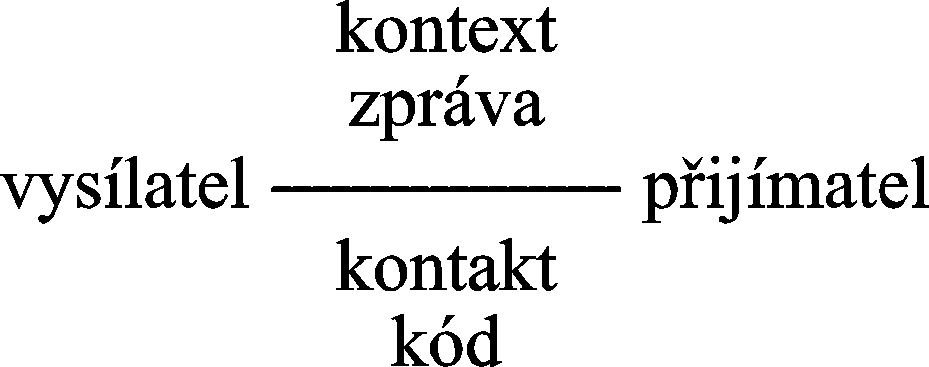 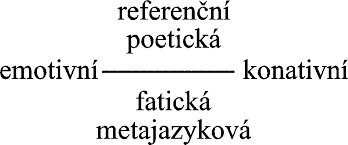 Jakobsonův model komunikační situace

Rozvinutí Bühlerova modelu v terminologii sémiotiky a teorie komunikace
Umožňuje propojit funkce jazyka a způsoby tvoření významu
Heslo KOMUNIKAČNÍ MODEL
https://www.czechency.org/slovnik/KOMUNIKA%C4%8CN%C3%8D%20MODEL
Heslo ZNAK
https://www.czechency.org/slovnik/ZNAK
Specifika divadelního znaku

Znak je materiální, materiálově různorodý a ještě svůj materiál často mění
Často jsou znaky produkovány souběžně a to časo-prostorově
Vazba mezi znakem a významem není stabilní
Divadelní znak mnohdy není dán předem
Může být mnohoznačný….
DD: I když se považujete za antisémiotika, chci se zeptat, co soudíte o dnešním postavení sémiotiky? Keir elam s jistým smutkem poznamenal v doslovu k druhému vydání své Semiotics of Theatre and Drama, že sémiotická studia „ztratila svůj kulturní a akademický význam“. Je opravdu čeho litovat?

IO: Nikdo jsem do sémiotiky nevkládal přehnané naděje. Znaky jsou jenom znaky. Znáte mou knížečku Mnoho povyku pro sémiotiku? Myslím si, že tyhle věci je potřeba zhušťovat – co najdete v té knížce, přesněji řečeno úvod a závěr, a potom srovnávací tabulka pojetí sémiotiky, je to nejdůležitější, co jsem o sémiotice napsal. Tam jsou podle mě obsaženy všechny důležité teze a axiomy. A ještě by se to dalo mírně zkrátit, to mezi tím by tam nutně nemuselo být. 

Sama skutečnost, nejen znaky… (rozhovor s prof. Ivem Osolsobě, Divadelní revue 2010/1)